Проект бюджета Савоськинского сельского поселения Зимовниковского района на 2021 год и на плановый период 2022 и 2023 годов
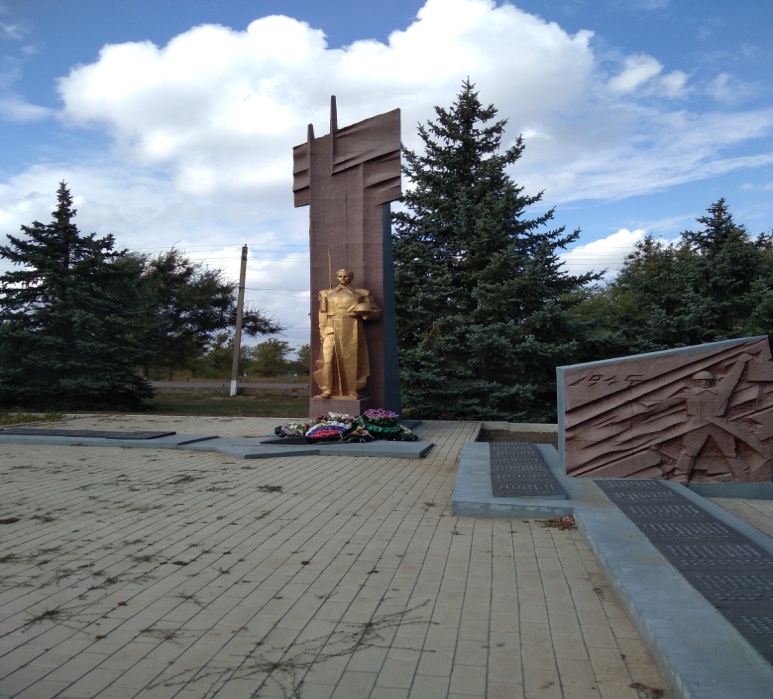 Объем поступлений доходов местного бюджета на 2021 год и на плановый период 2022 и 2023 годов
БЕЗВОЗМЕЗДНЫЕ ПОСТУПЛЕНИЯ
Муниципальная программа
Муниципальная программа
Муниципальная программа
Муниципальные программы
Муниципальные программы
Иные непрограммные мероприятия
Пояснительная записка
Доходы местного бюджета к проекту предусмотрены на 2021 год в объеме 4 481,7 тыс. рублей,
 на 2022 год – 4 601,8 тыс. рублей,
 на 2023 год – в сумме 4 553,4 тыс. рублей.
Расходы местного бюджета на 2021 год запланированы к проекту в объеме 4481,7  тыс. рублей 
 на плановый период 2022 и 2023 годов  4601,8 тыс. рублей и 4553,4 тыс. рублей соответственно.
На 2021 год запланирован дефицит местного бюджета в сумме 0,0 тыс. рублей. На плановый период 2022-2023 годов планируется дефицит 0,0 тыс.рублей.
На реализацию 9-ти муниципальных программ в бюджете в 2021 году предусмотрено 4252,5 тыс. рублей, в 2022 году – 4380,8 тыс. рублей и в 2023 году –4306,1 тыс. рублей, что составляет  94,9, 95,2 и 94,6 процентов соответственно от всех ассигнований на реализацию муниципальных программ Савоськинского сельского поселения.